SEAI One Good Idea CompetitionBottleBusters
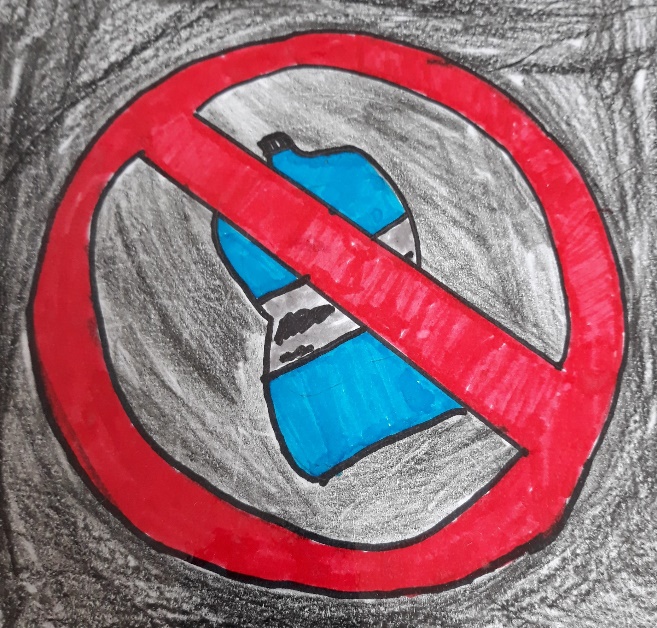 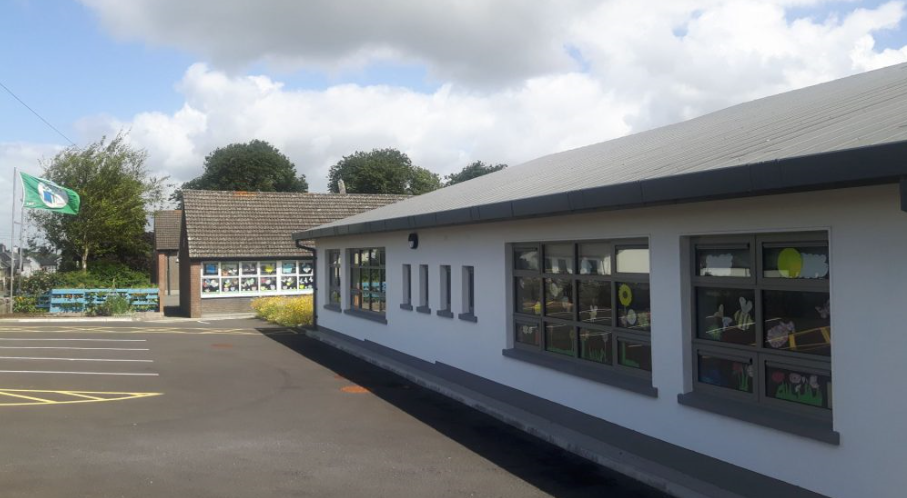 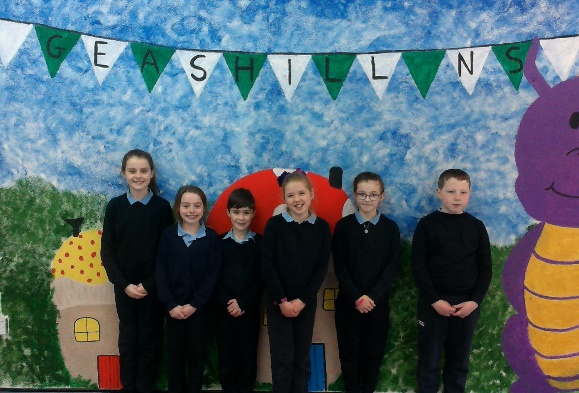 Our Idea
To eliminate the use of single-use plastic bottles in school and to replace these plastic bottles with re-usable aluminium ones.
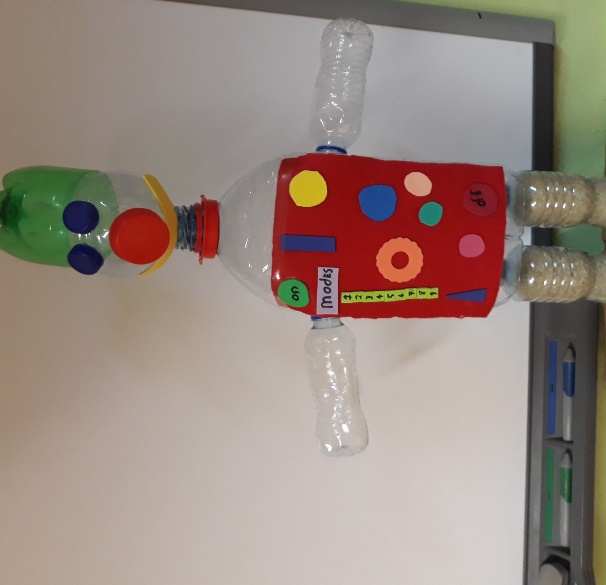 Don’t forget to re-use bottles you may find!!
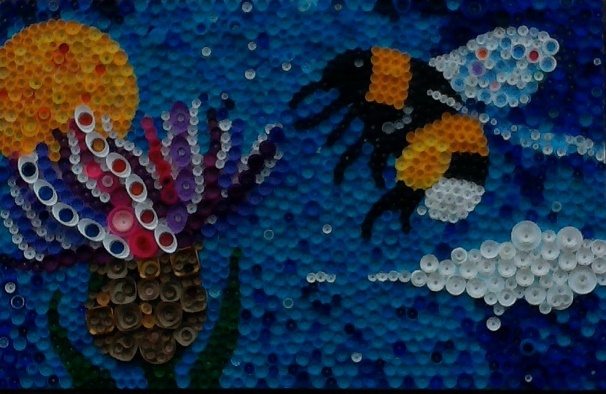 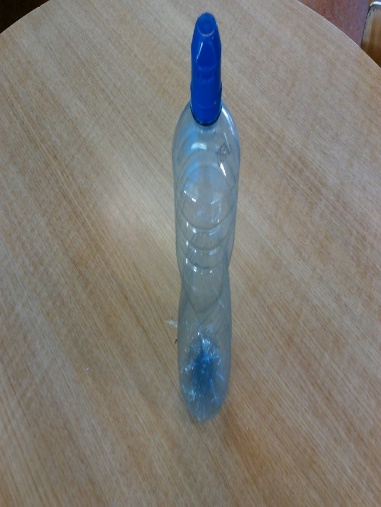 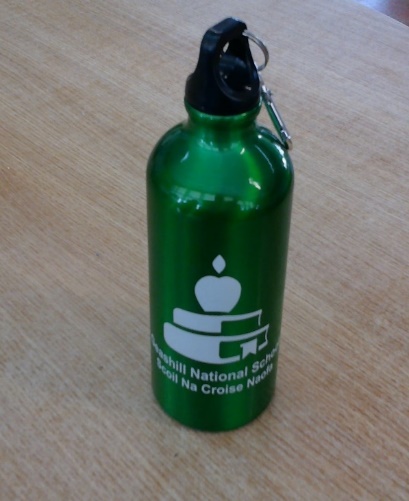 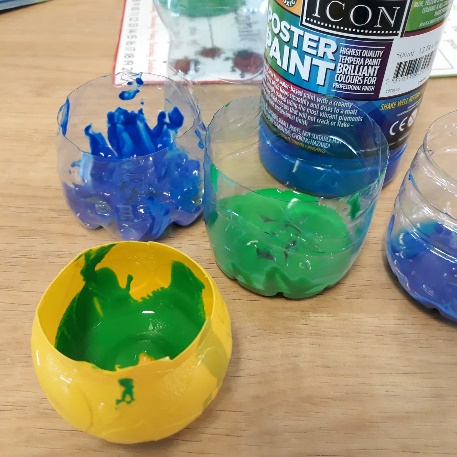 Make the change
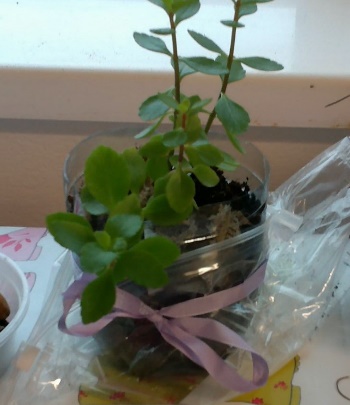 Why Choose This Idea?
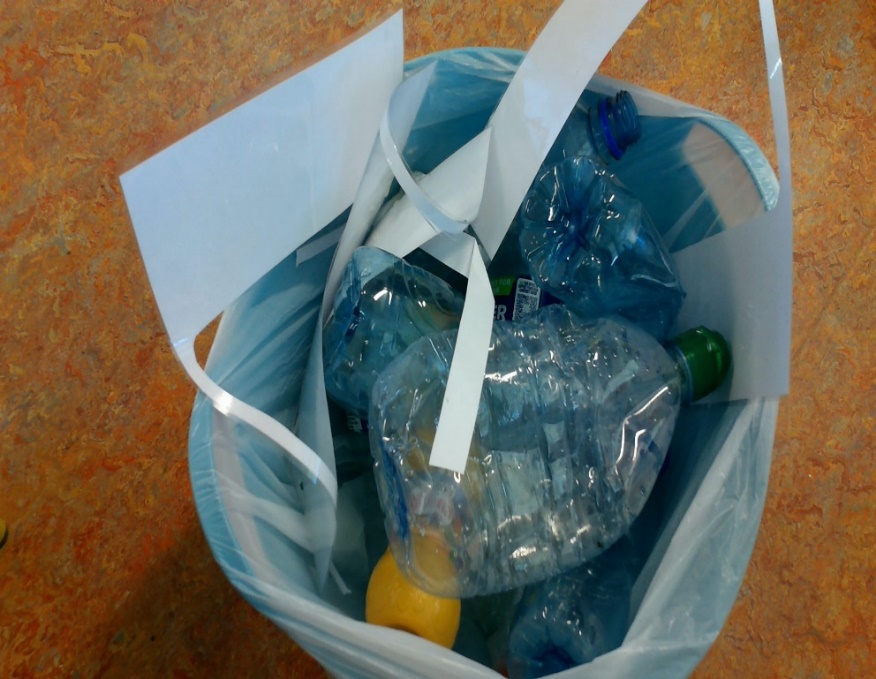 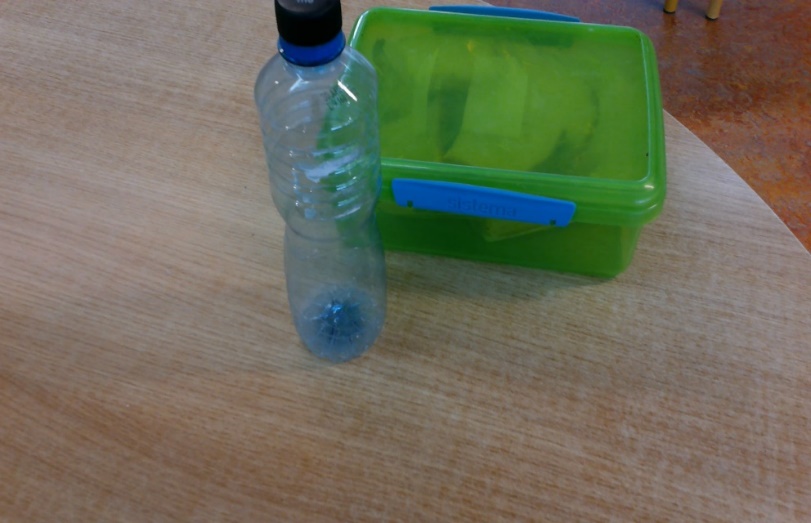 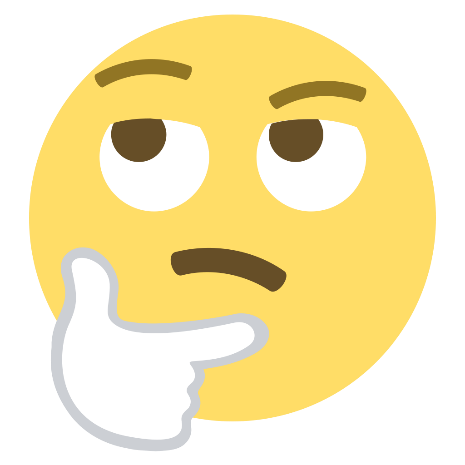 Plastic was present all over our school.
Research
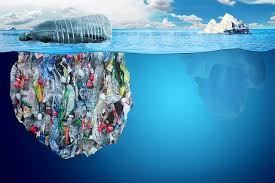 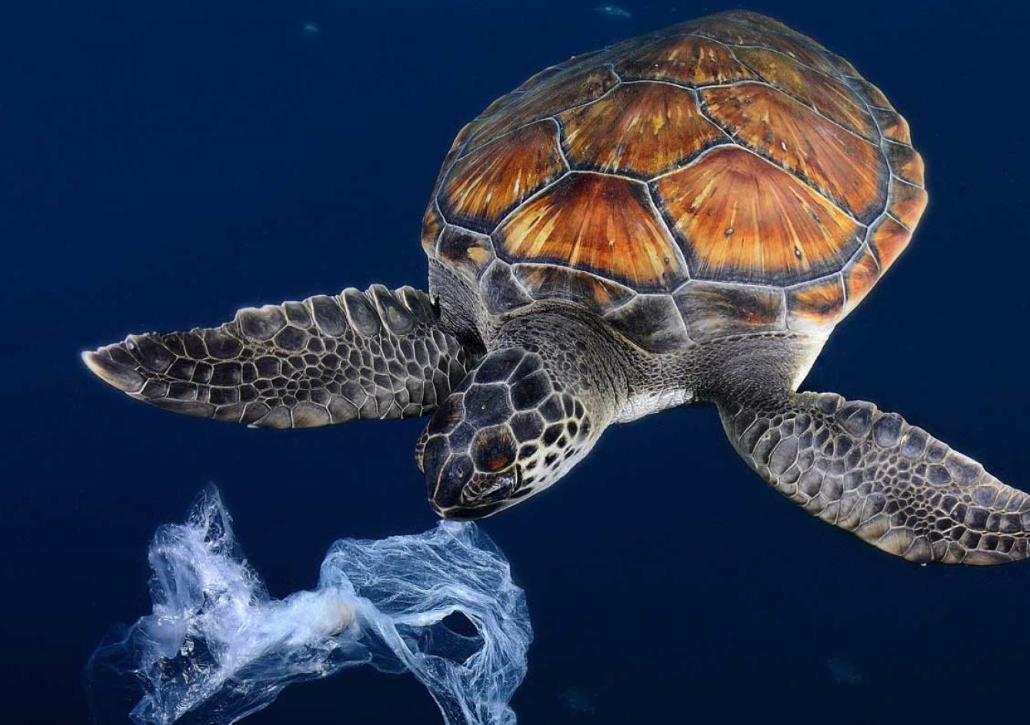 Source: Conserveenergy.com
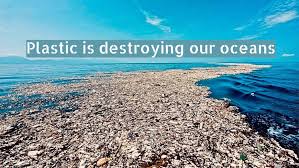 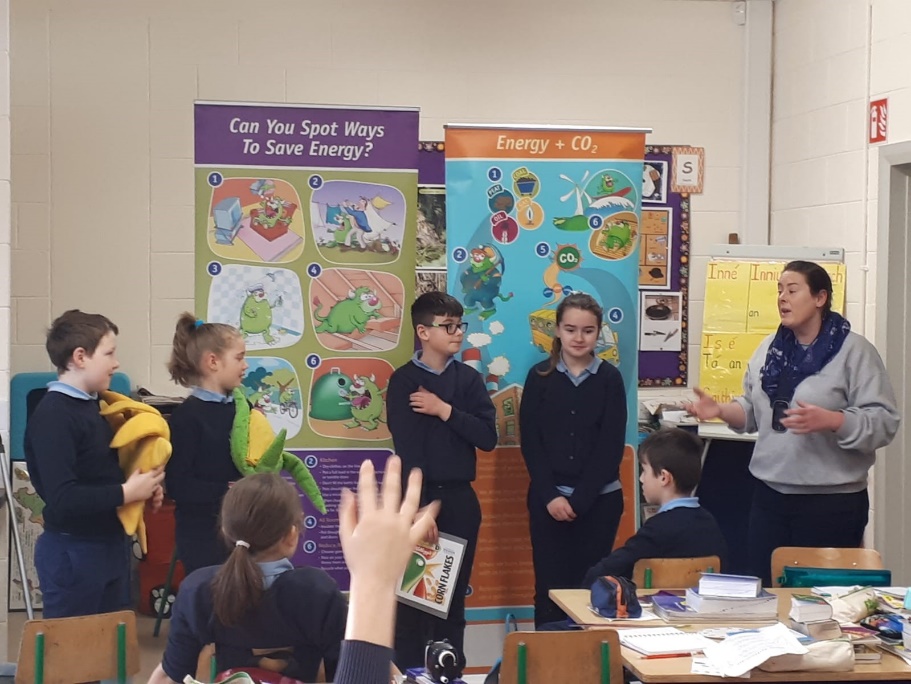 Source: NatGeo Kids
Source: Paktales.com
We carried out an energy workshop.
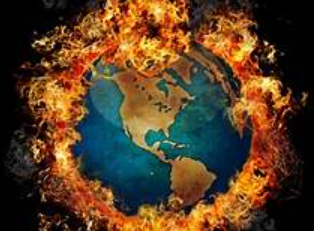 Global Warming
Environmental Impact
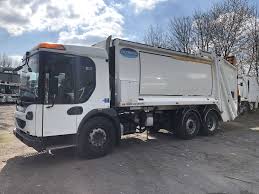 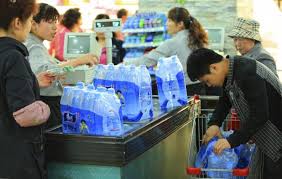 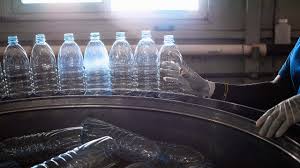 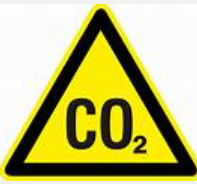 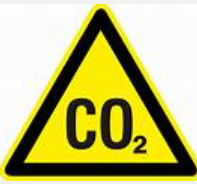 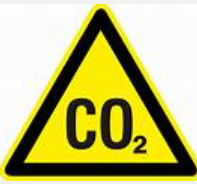 85g of carbon produced per 500ml bottle
2,000 bottles used on average per month
School carbon footprint = 1700g per month
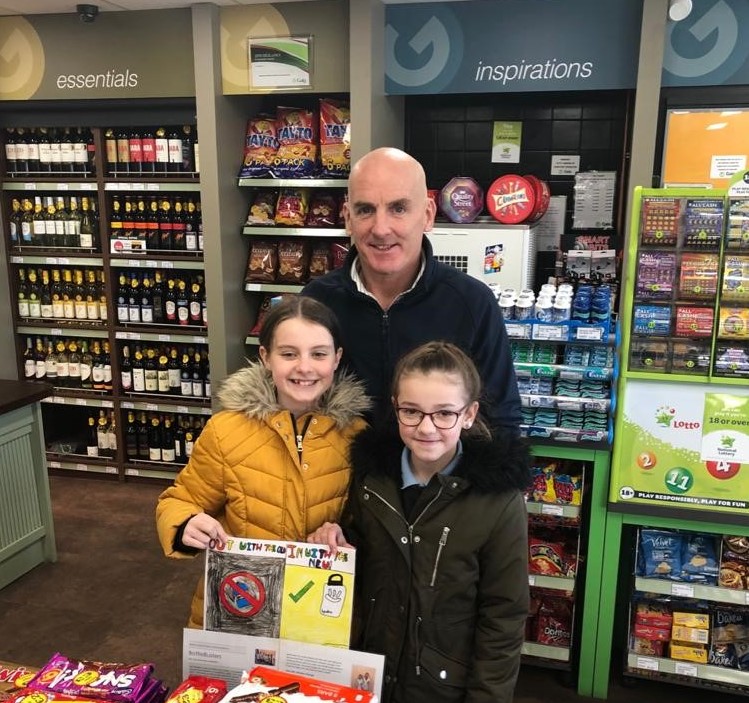 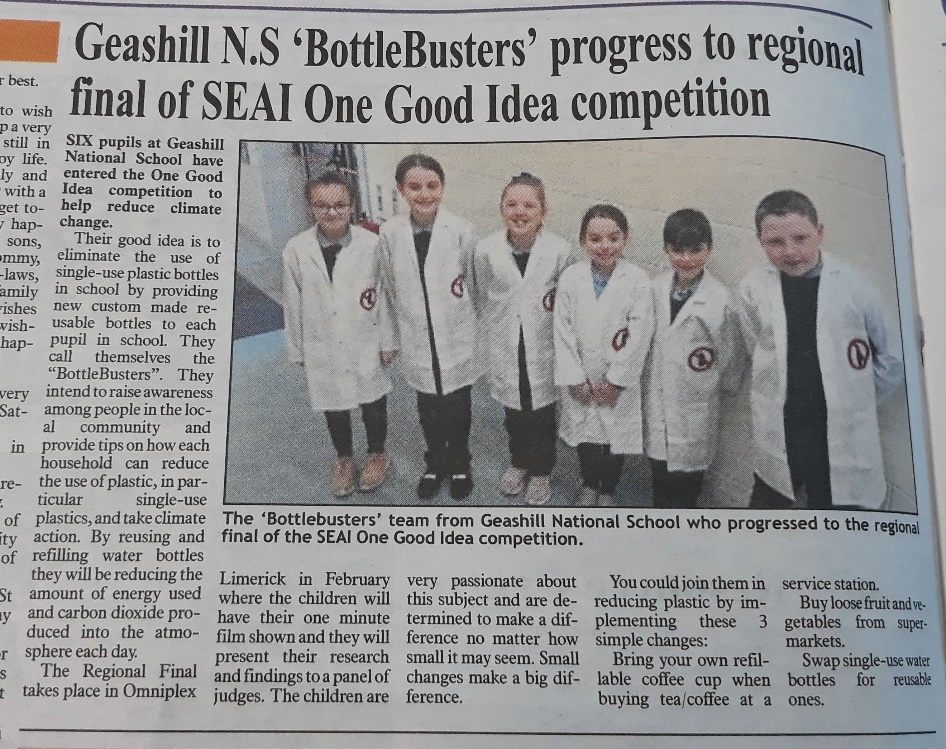 Promotion
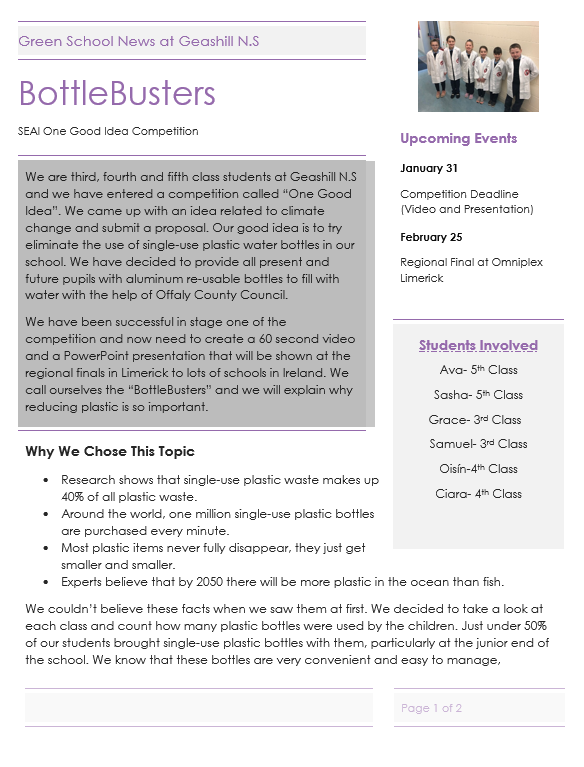 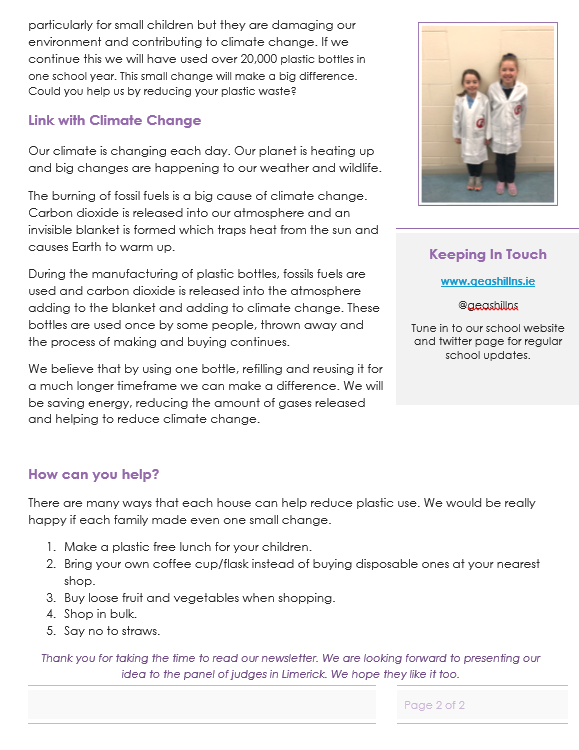 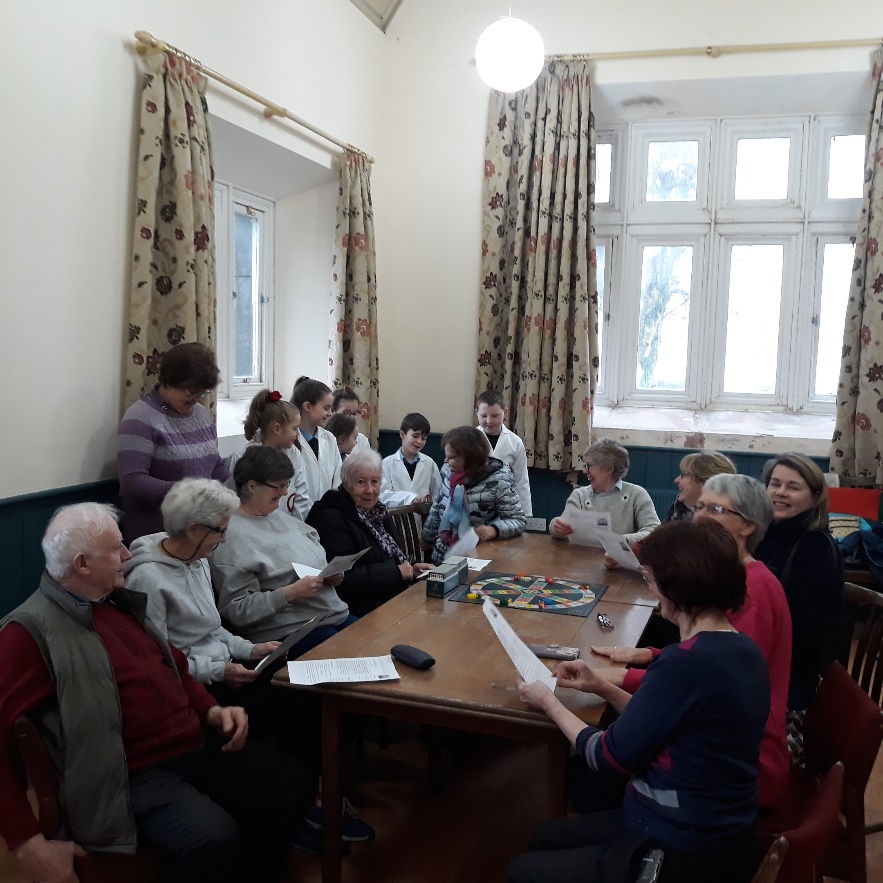 Newsletters & Posters
School website
Twitter page
Local clubs
Local shop
Newspaper
Grandparents’ Day
Total Outreach = 12000+
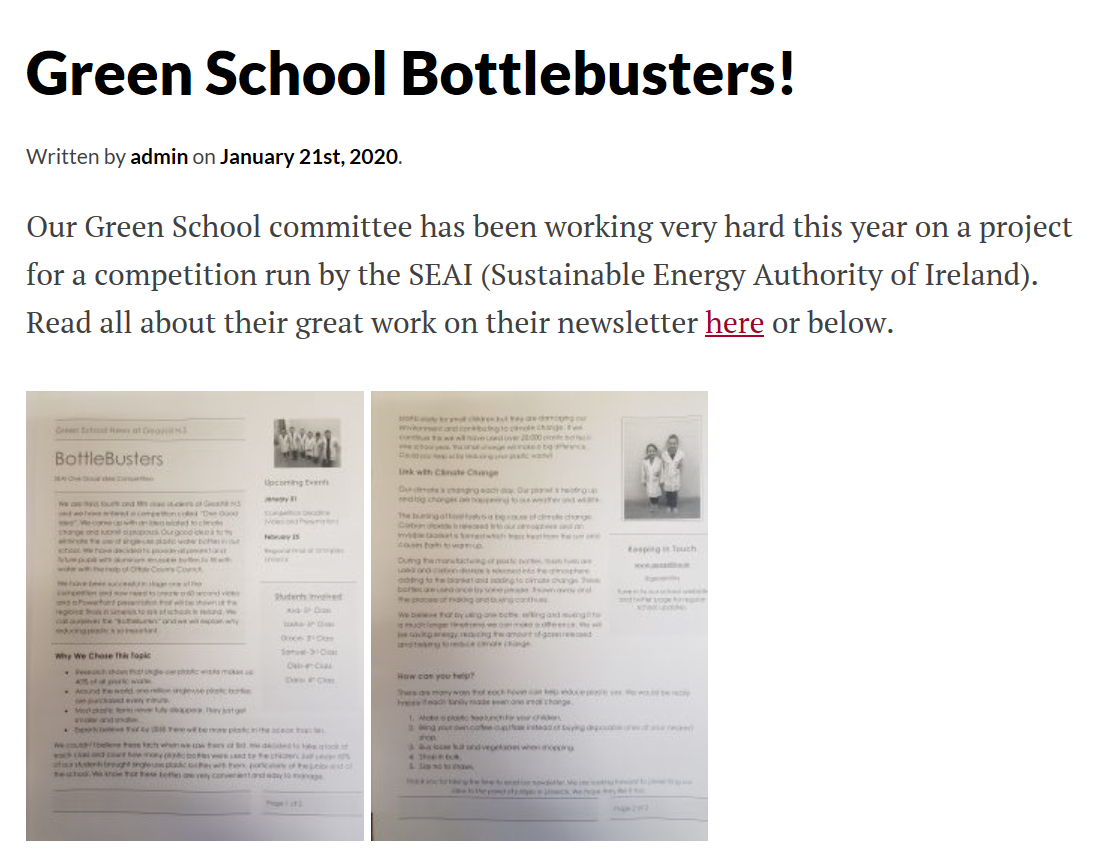 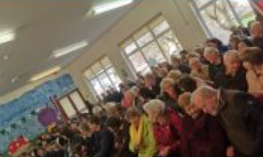 You Can Make A Difference Too
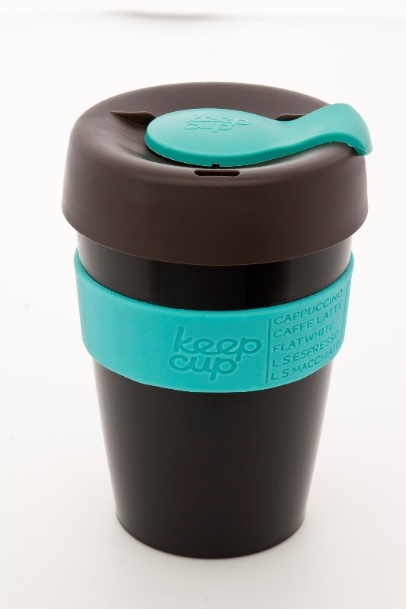 Bring your own coffee cup to the shop.
Buy loose fruit and vegetables.
Buy in bulk.
Choose re-usable water bottles.
Recycle any plastic you may have.
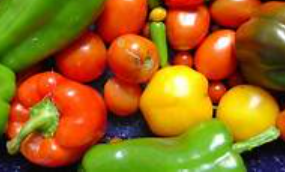 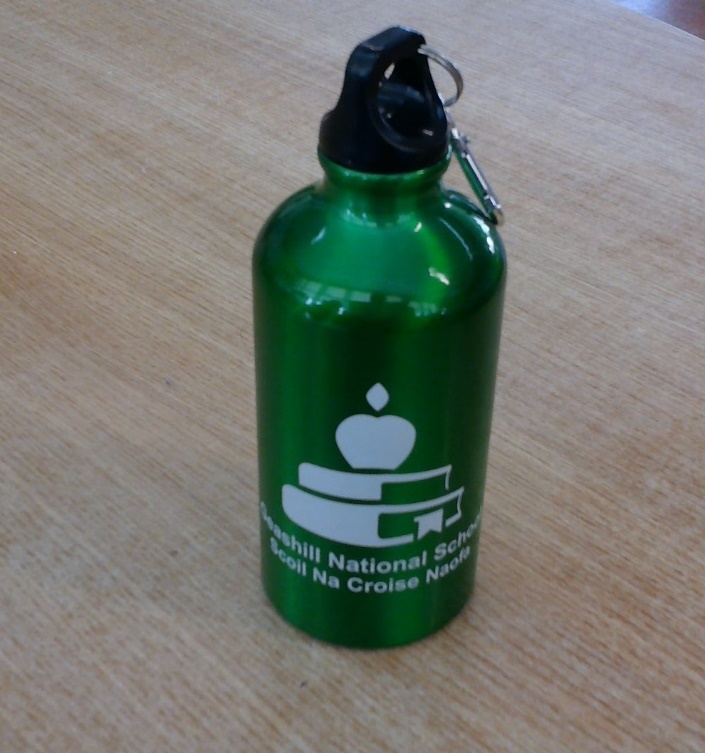 THINK BEFORE YOU CHOOSE PLASTIC
Take Climate Action
Geashill National School has reduced their carbon footprint greatly by making just one simple change. We aim to continue making small changes and encourage you to join us.
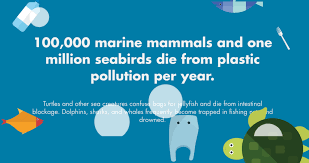 1 x 500ml bottle of water = 95c on average
27000 bottles = €25,650 (possible savings over 1 year period)
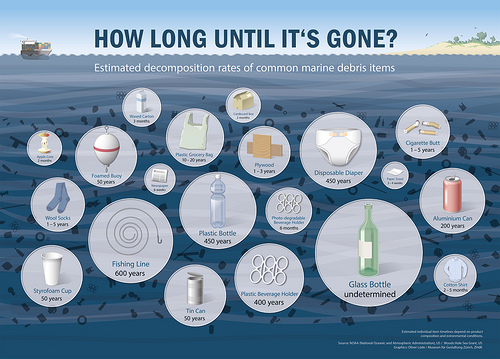 Think About the Future
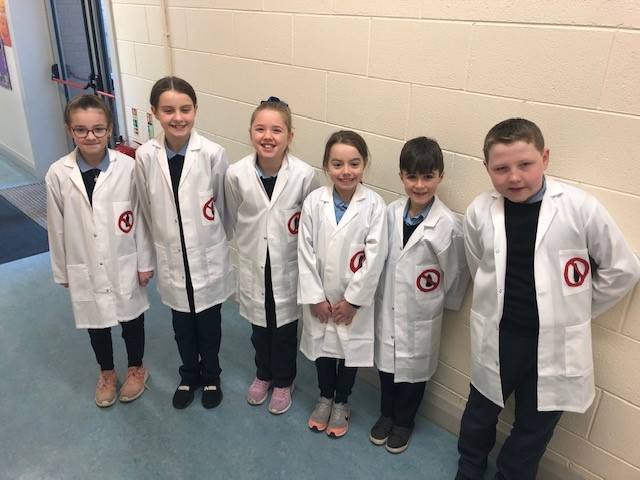 Coalition.org
PlasticPollution.com